Quarkonium Working Group 2011
GSI 4-7 October 2011
Bottomonium:From hadronic matter to Quark Gluon plasma
M. P. Lombardo
Humboldt Univ. zu Berlin & INFN LNF
G. Aarts, S. Kim, MpL, M.B.Oktay,
S.M.Ryan, D.K. Sinclair, J.I.Skullerud Phys. Rev. Lett. 106 (2011) 

G. Aarts, C.Allton, S. Kim, MpL, M.B.Oktay,
S.M.Ryan, D.K. Sinclair, J.I.Skullerud arXiv:1109.4489
The QCD Phase Diagram
LHC
RHIC
NICA /FAIR / RHIC II
US NSAC Long RangePlan
(adapted)
Quark Gluon Plasma
C
Deconfinement
Chiral Symmetry Restoration
Spectrum Modifications
First measurements of Upsilon suppression by STAR
Rosi Reed @ QM2011
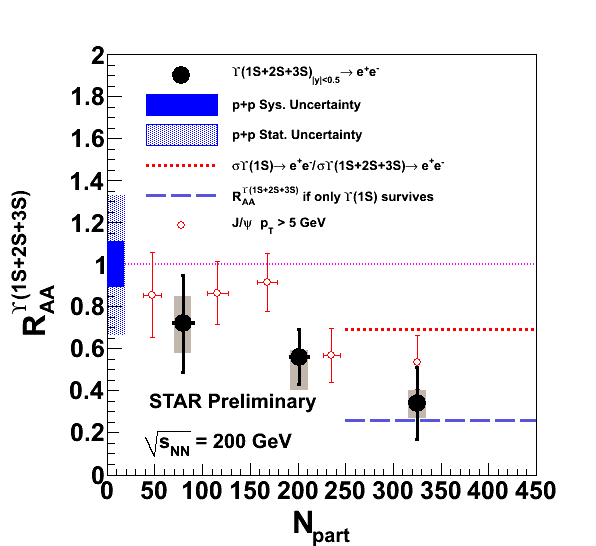 Further experimental results today:
Mironov (CMS)          Grabowska-Bold(ATLAS)
Martinez(Alice)          Reed (STAR)
A short History

The Theory : Charmonium suppression predicted
                     Matsui-Satz  1986 

SPS :  Charmonium  suppression observed –
, Quark Gluon Plasma discovered!! 

RHIC: Not really...previous theoretical analysis too crude.. Charmonium suppression is not enough .. Competing effects

LHC + RHIC:  High precision  Charmonium AND Bottomonium physics – calling for  a better theoretical understanding
Temperature range: Experimentsand our Bottomonium study
700-800 MeV (LHC expected) 
               500-600 MeV (LHC current)       
                350 MeV (RHIC-STAR)
Lattice Bottomonium
70 Mev – 360 MeV
Tc 170 MeV
OUTLINEFive Steps  to Bottomonium:
1. Use full relativistic dynamics for up and down quarks
2. Treat bottom with NRQCD
3. Make the most of correlators in Euclidean space. 
4. MEM analysis  Spectral functions
5. Masses, Width and Effective models
Summary
Step 1: 

Full Relativistic Lattice QCD  for light quarks with asymmetric gauge couplings to increase number of points in t-direction
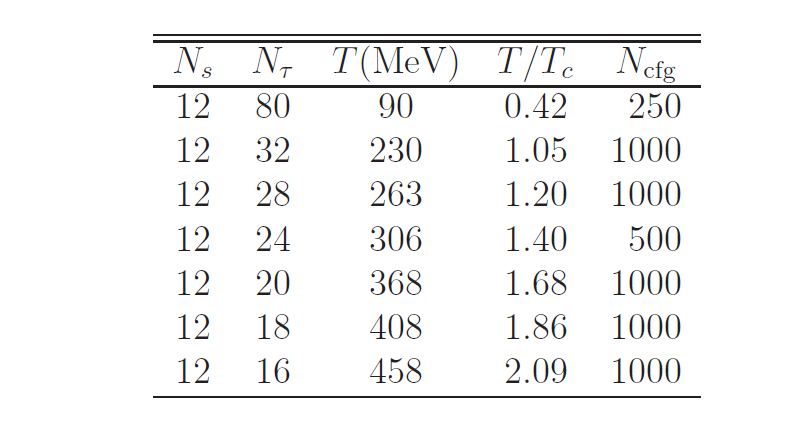 Step 2 : NRQCD for bottom quarks

Check: Zero Temperature Results
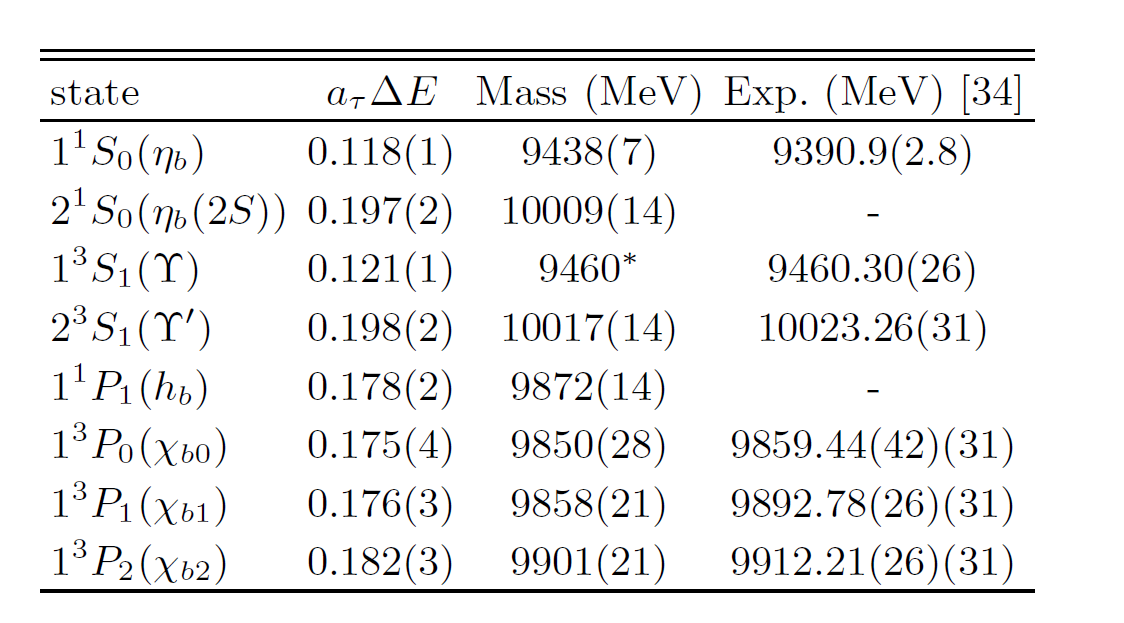 NRQCD for bottom quarks:

NB Propagators initial value problem
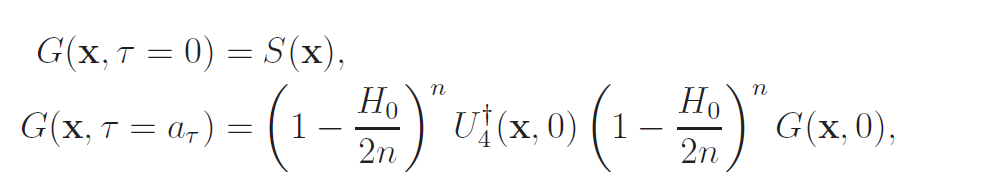 Temperature  (= boundary condition) dependence is only due to the thermal medium!
NRQCD is still valid in our T range
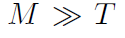 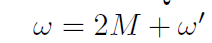 STEP 3 : Analysis of propagators in Euclidean time
Bound states  for S and P waves
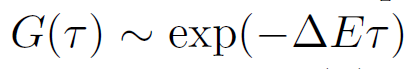 Free behaviour for S and P waves
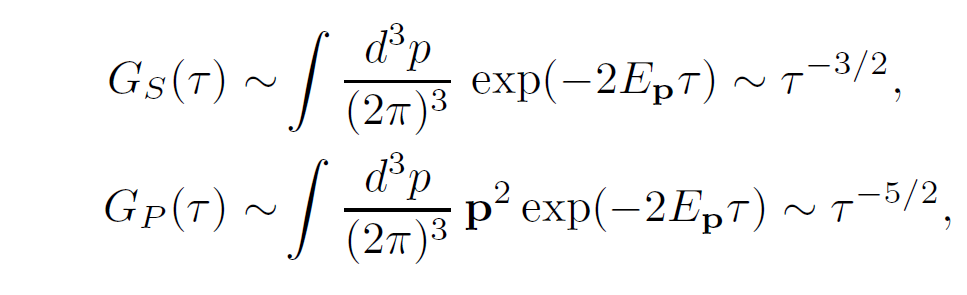 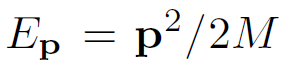 Laine et al 2010
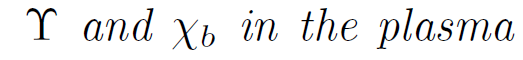 :RESULTS
Bound states
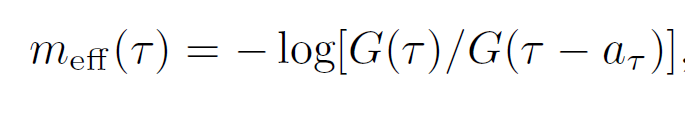 Free quarks
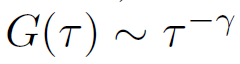 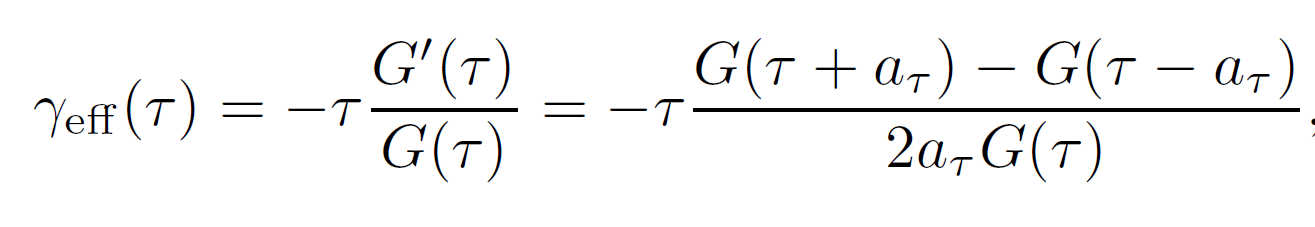 Effective mass for the U
Effective mass for the c
c propagators and power law at T = 2.09 Tc : consistent with a free behaviour!
Y and (NO) free behaviour
c free behaviour at T = 2.09Tc
Step 4: Spectral Functions
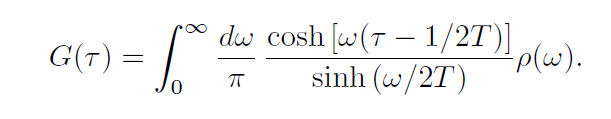 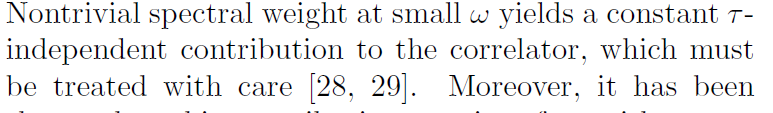 Laine, Petreckzy  et al.
Step 4: Spectral Functions
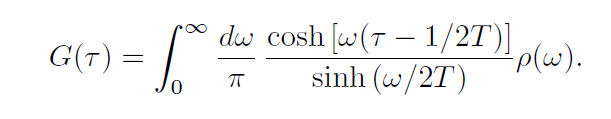 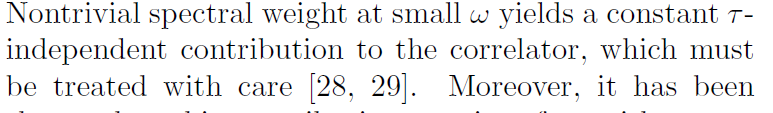 Laine, Petreckzy  et al.
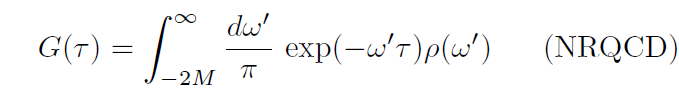 Spectral Functions
NRQCD PLUS’es:

No Temperature dependence in the kernel

No problem with zero modes

Easier MEM analysis

Temperature dependence of the Euclidean correlators entirely dynamical
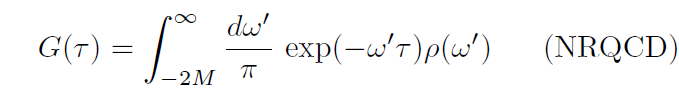 NRQCD spectral functions – S waves
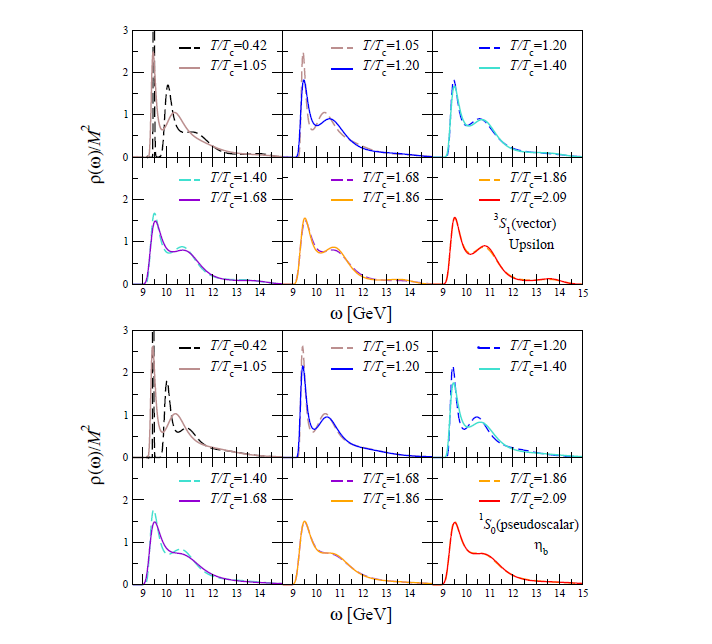 S
Step 5 : Results for Masses and Widths
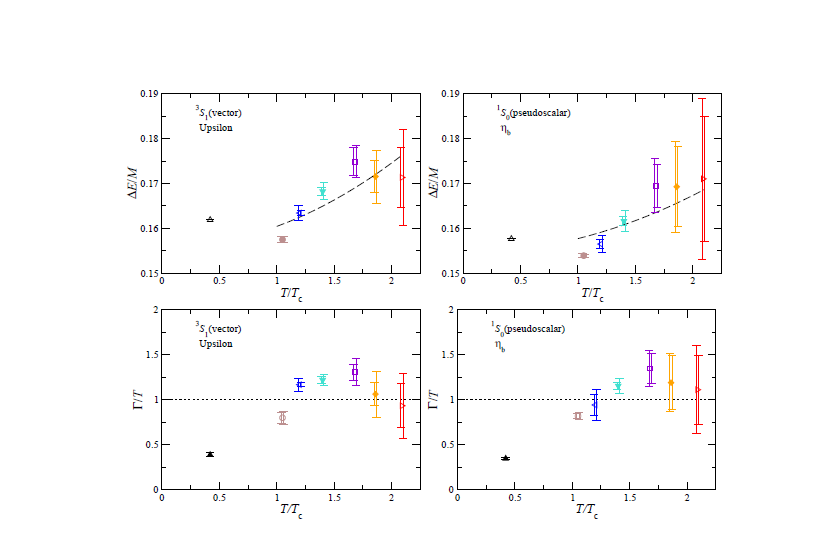 S-Waves
Dashed line : 
 fit motivated by
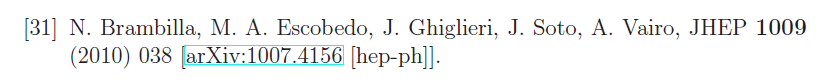 Comparision with weak couplingexpansion [N.Brambilla et al.2010]
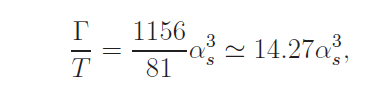 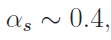 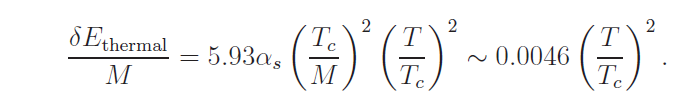 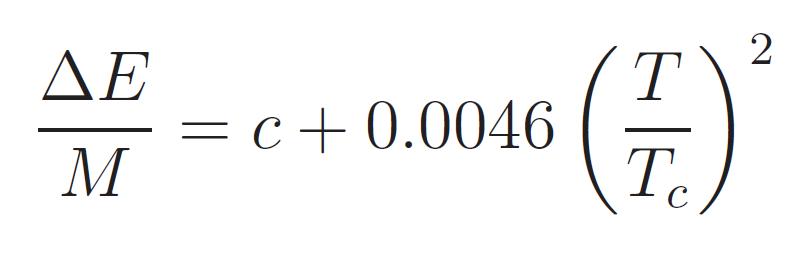 Fit to:
Q Qbar interactions at High T,Potential, Spectral functions
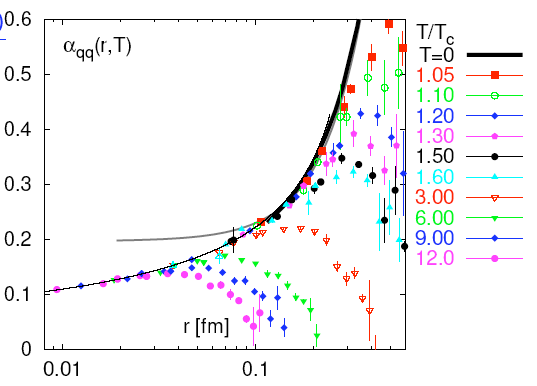 Running coupling at high T  physically interesting. 

However what makes the QGP strongly interacting not clear yet

Ambiguities in the definition of the potential producing ambigous results
Karsch et al
use
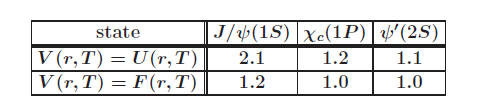 To clarify relation with lattice data  compute spectral functions and potential on same configurations
Allton and Skullerud, in progress
From H.Satz
Summary
We have studied the temperature dependence  of bottomonium  for  0.4 Tc < T < T 2.1 Tc, using nonrelativistic dynamics for the bottom quark  and full relativistic QCD for  up and down quarks
Correlators and spectral functions indicate that the Upsilon and hb fundamental states  are insensitive to the temperature in this range
The c  show a crossover from an exponential decay characterizing the hadronic phase to a power-law behaviour consistent with nearly-free dynamics at 2Tc
The Upsilon and hb excited states are no longer visible at temperatures above 1.4 Tc , in agreement with experimental observations at RHIC and LHC